«Задачи муниципальной системы образования по реализации государственной политикив сфере образования»
Н.В. Зенкина,начальник управления образованияадминистрации Милославского района
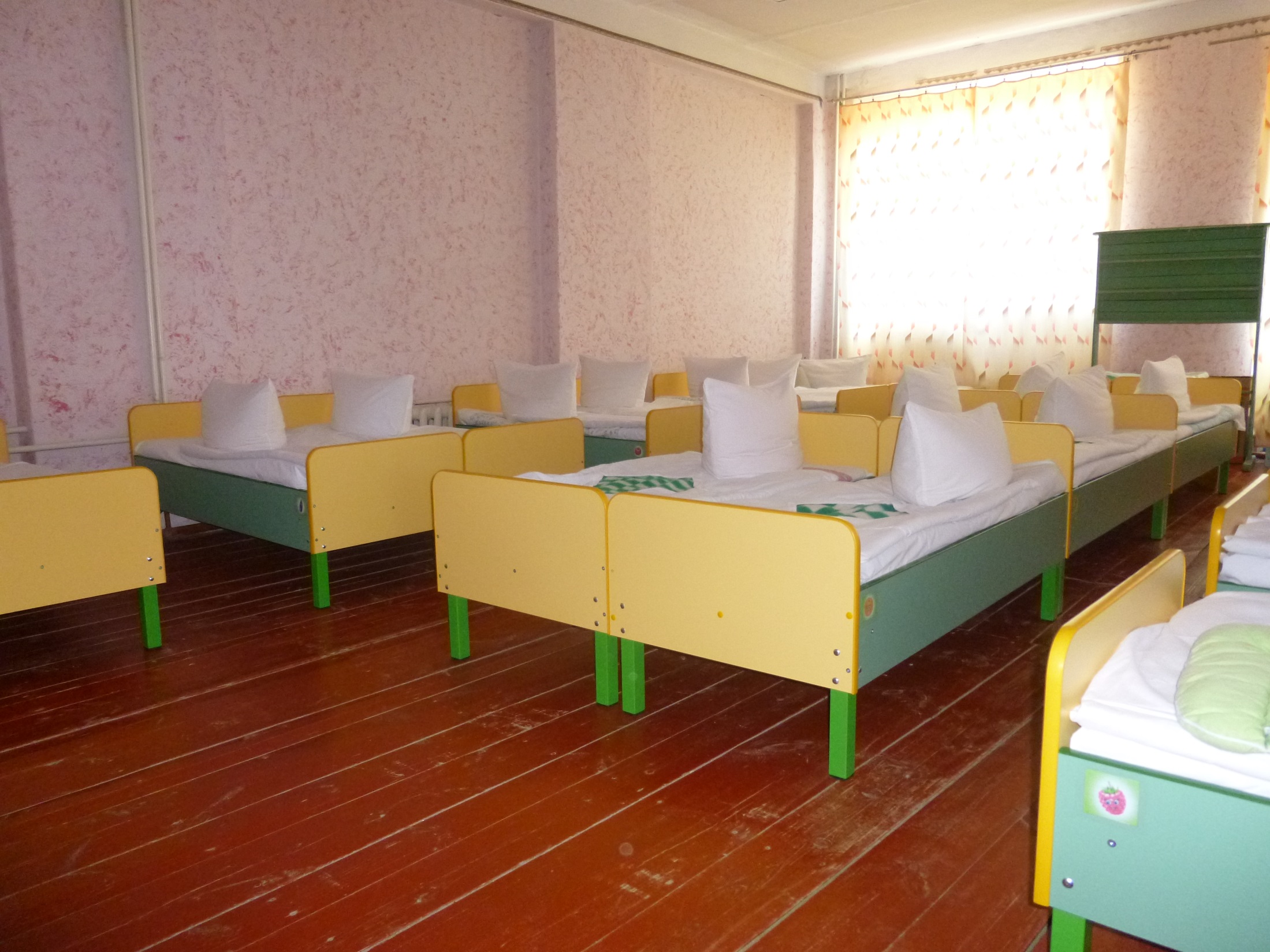 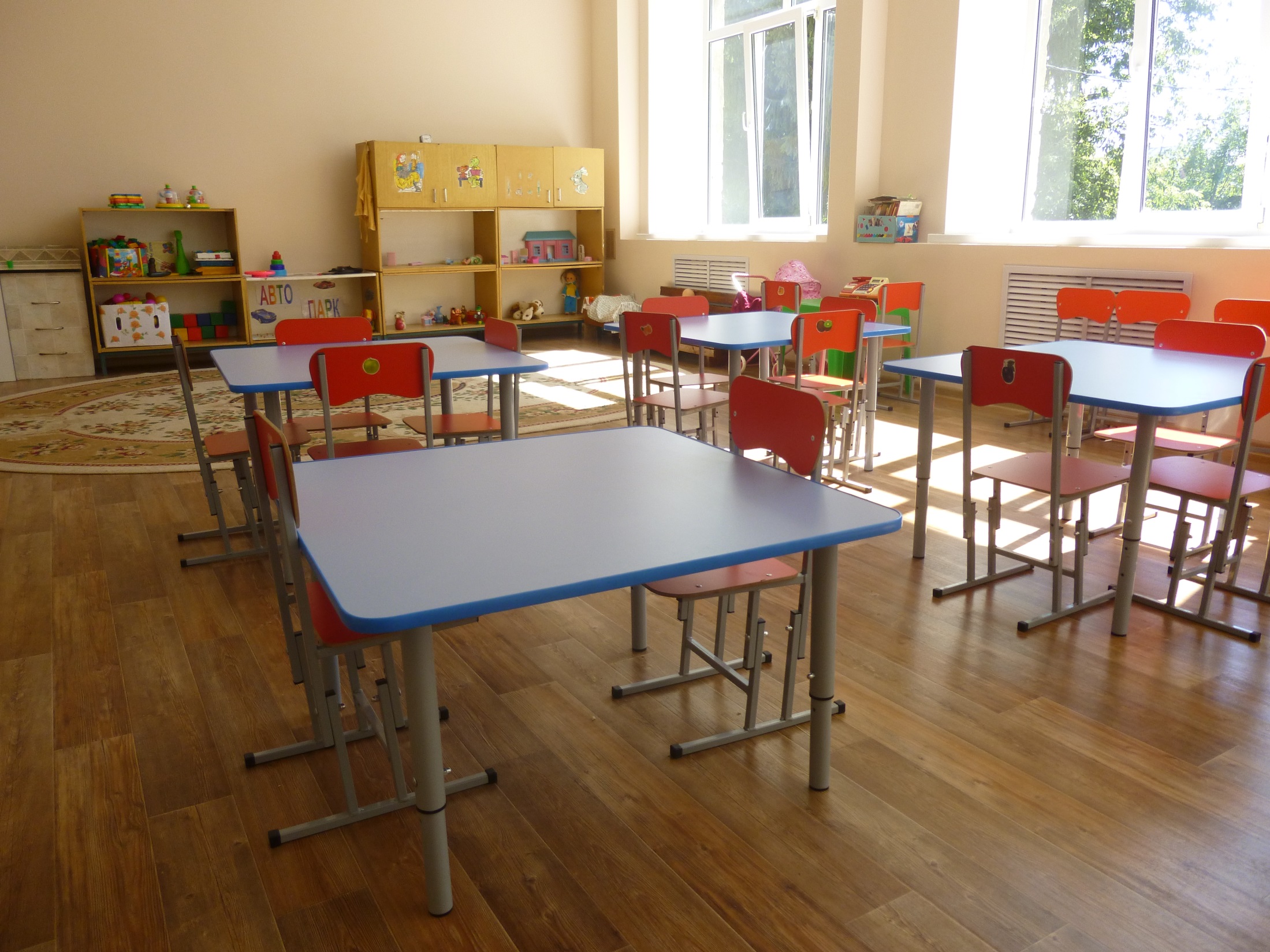 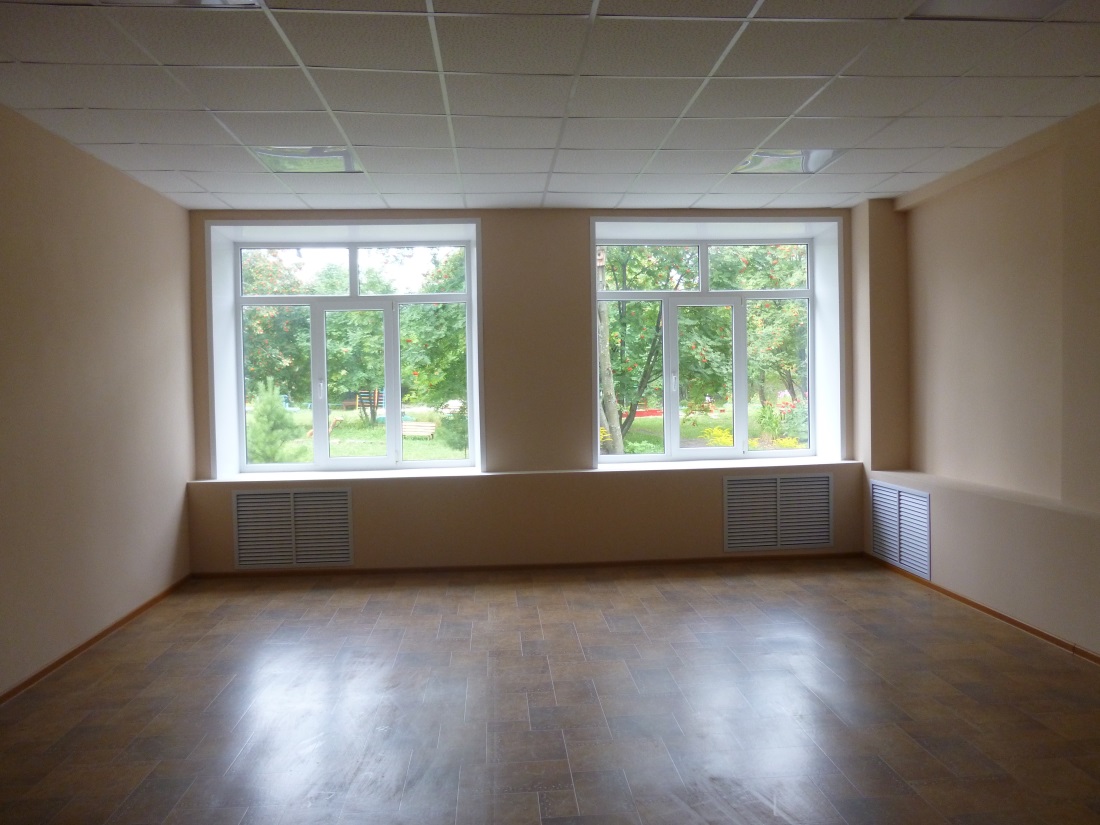 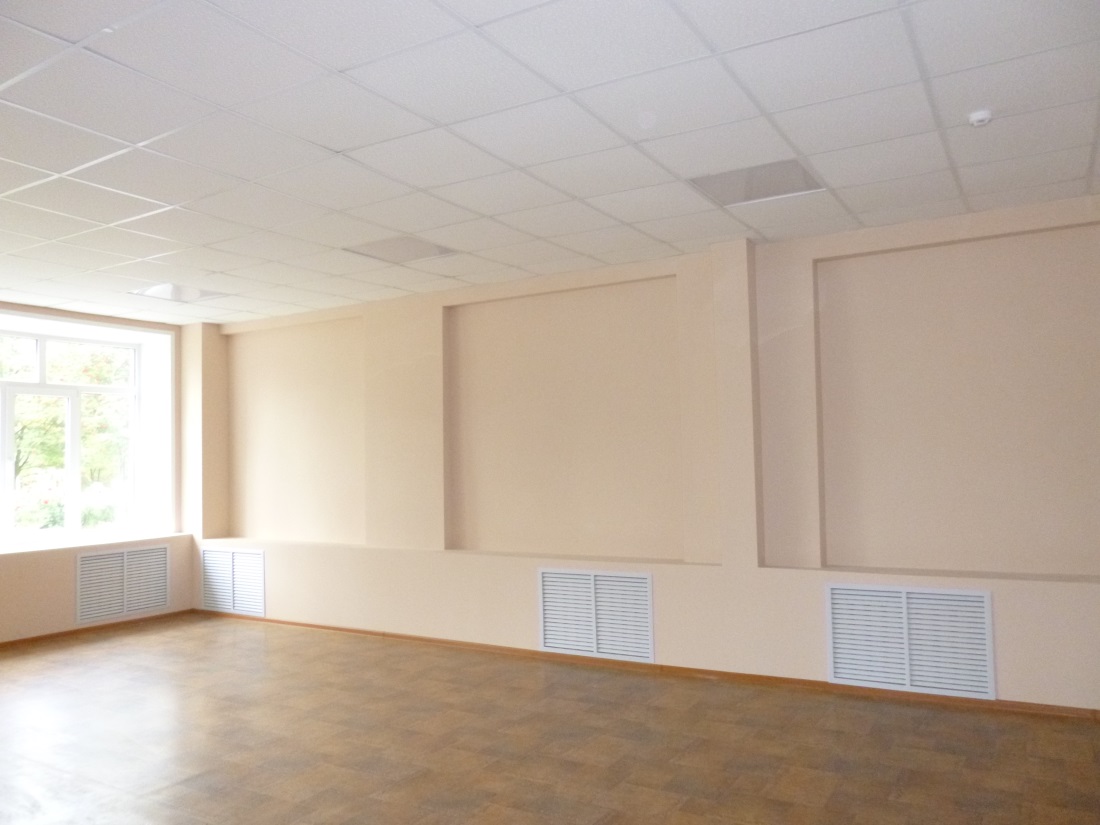 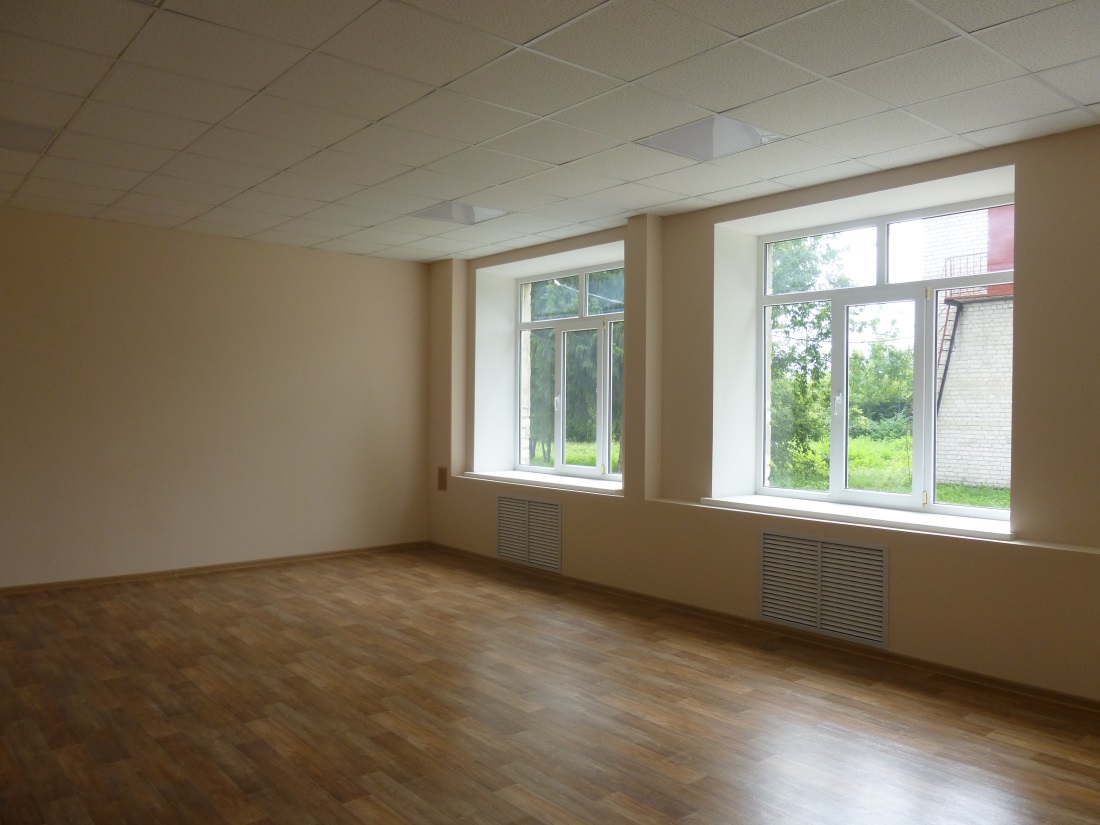 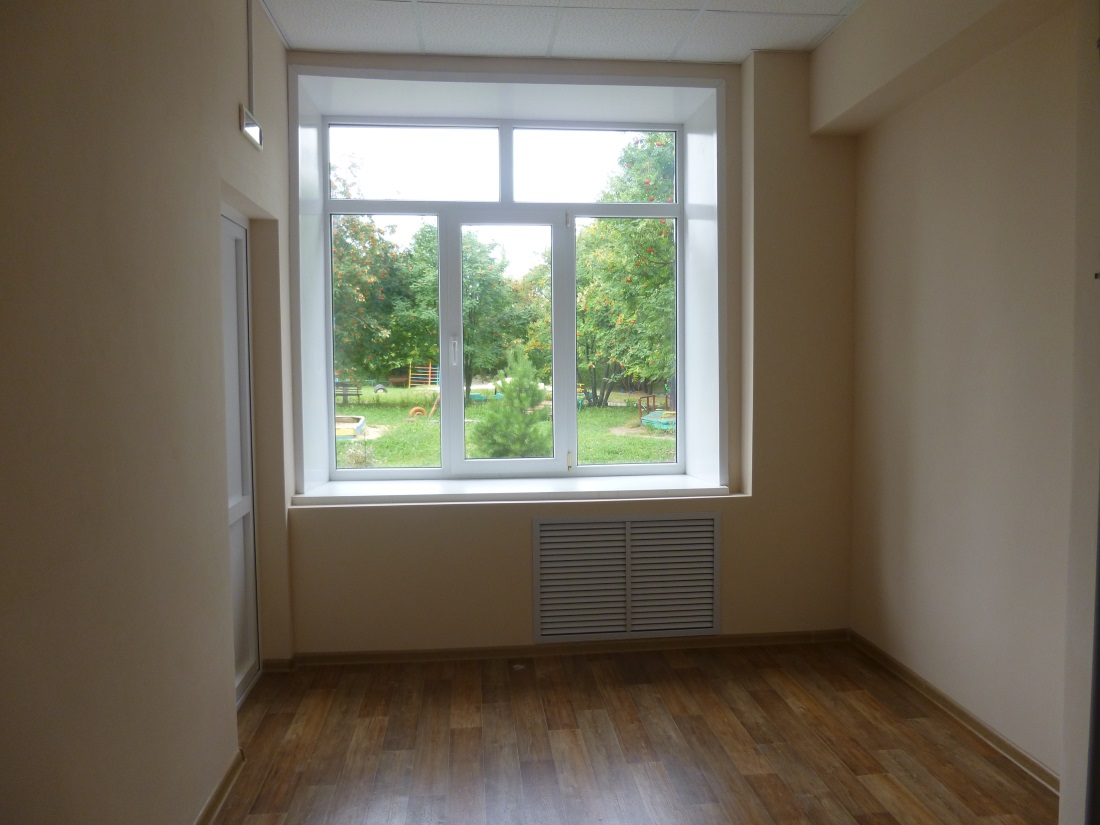 «Задачи муниципальной системы образования по реализации государственной политикив сфере образования»
Н.В. Зенкина,начальник управления образованияадминистрации Милославского района
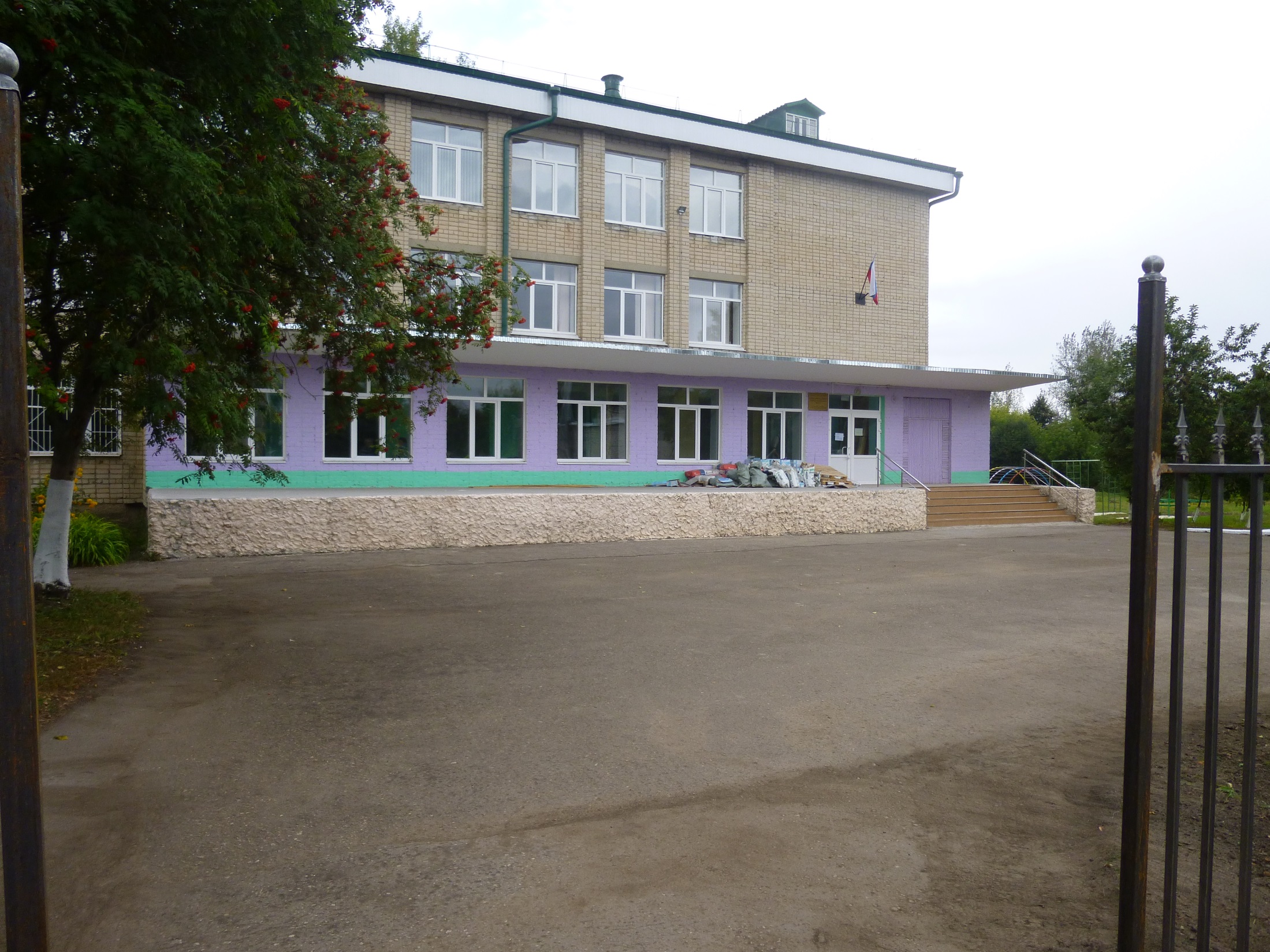 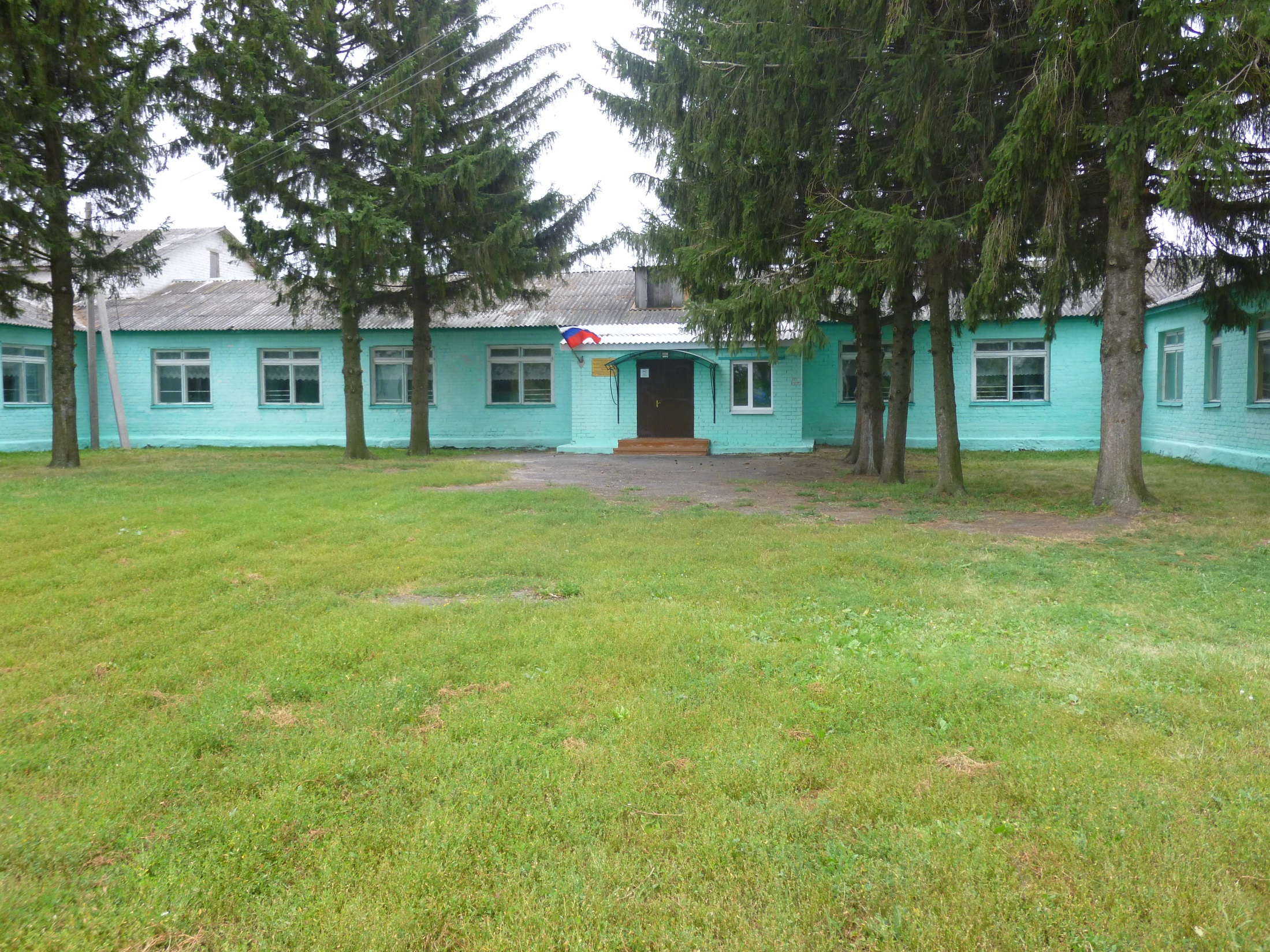 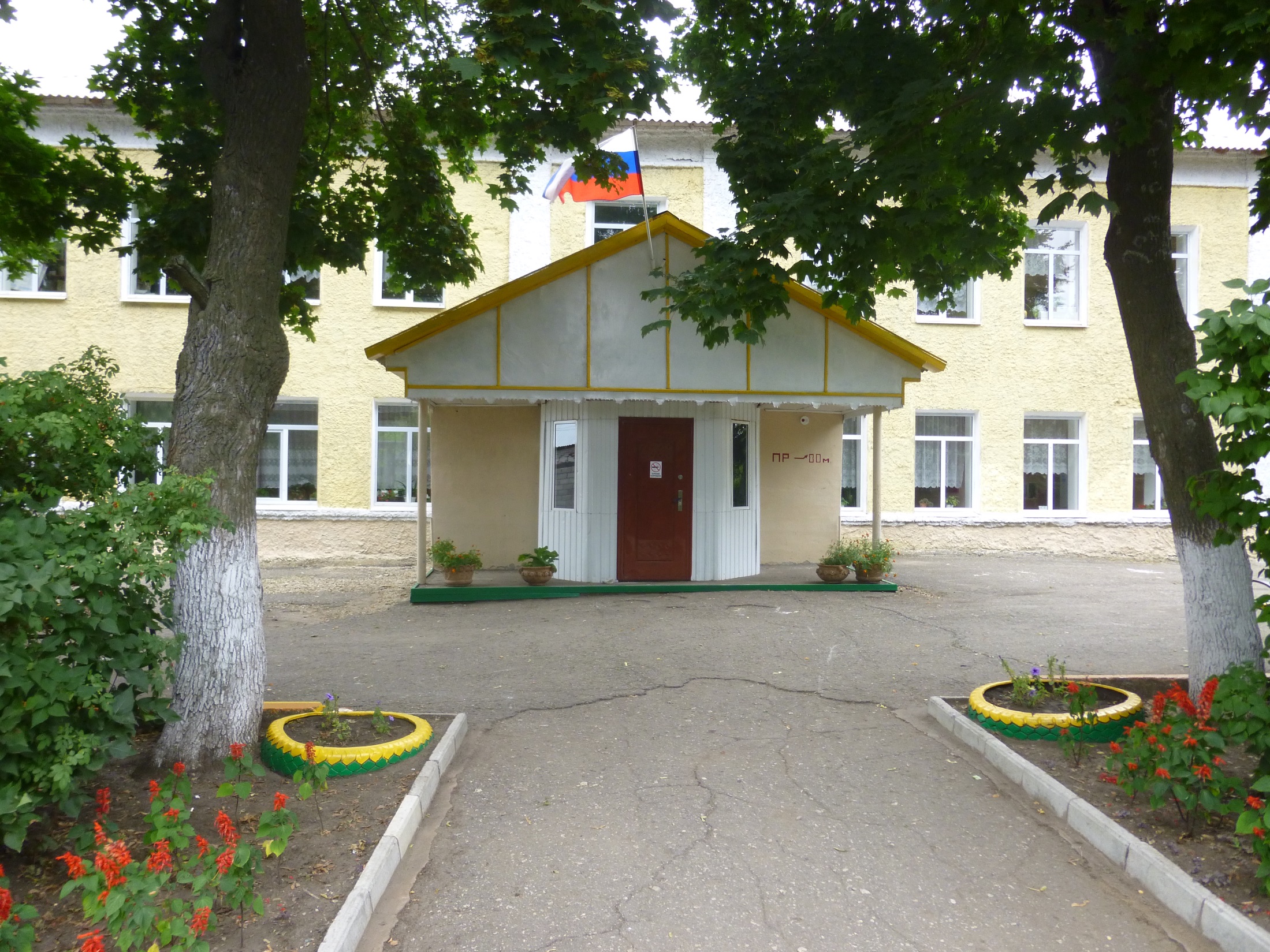 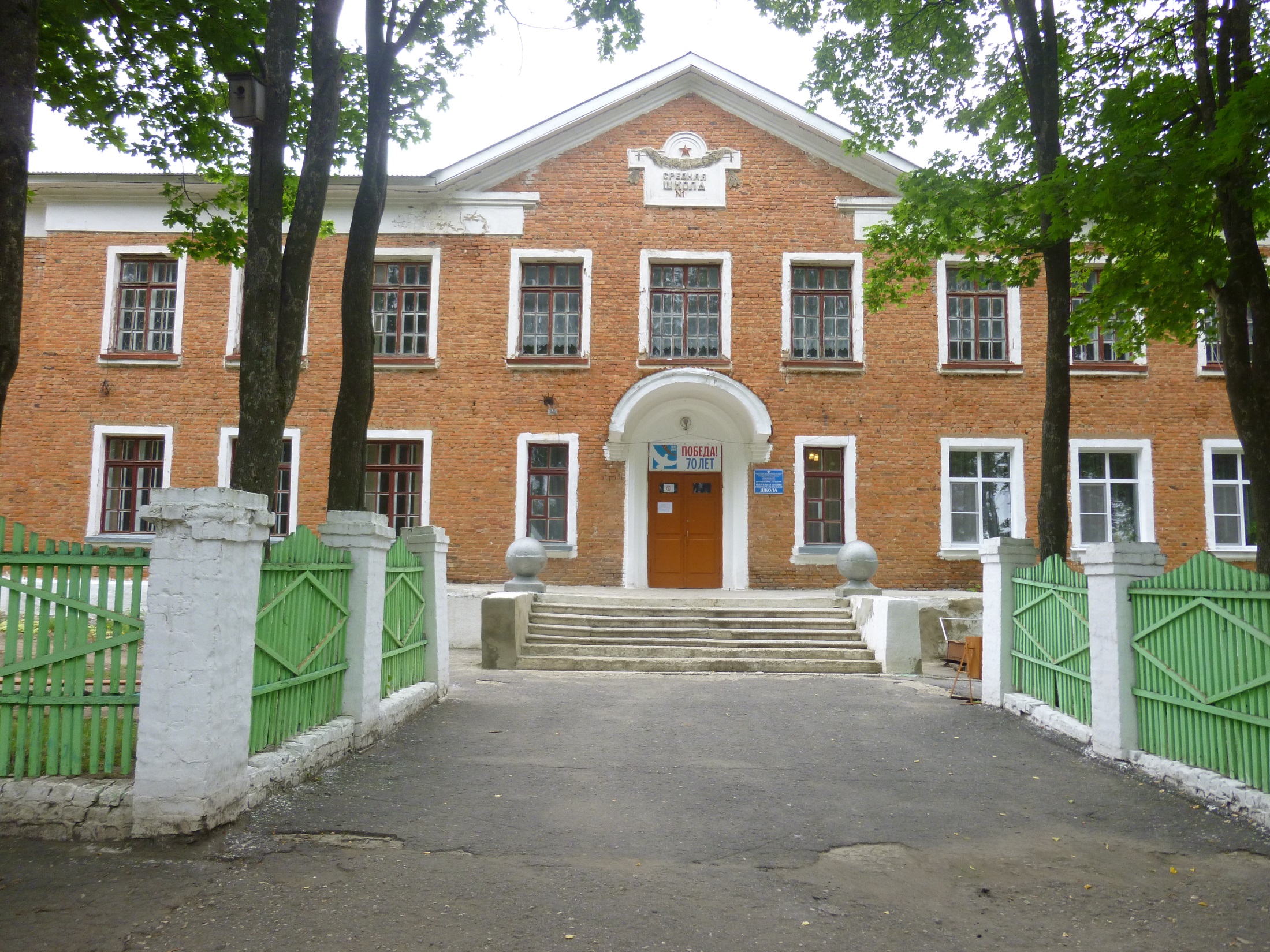 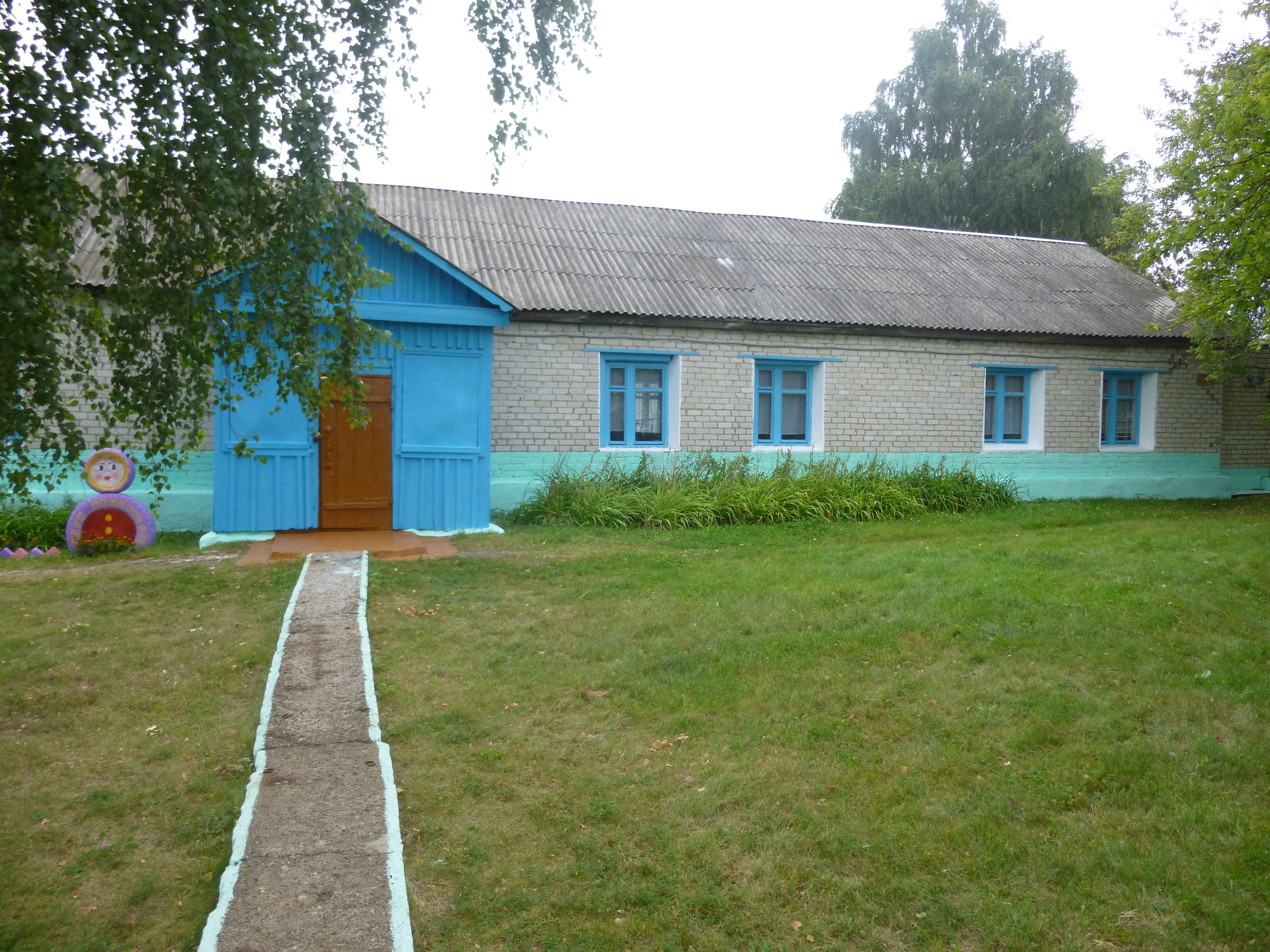 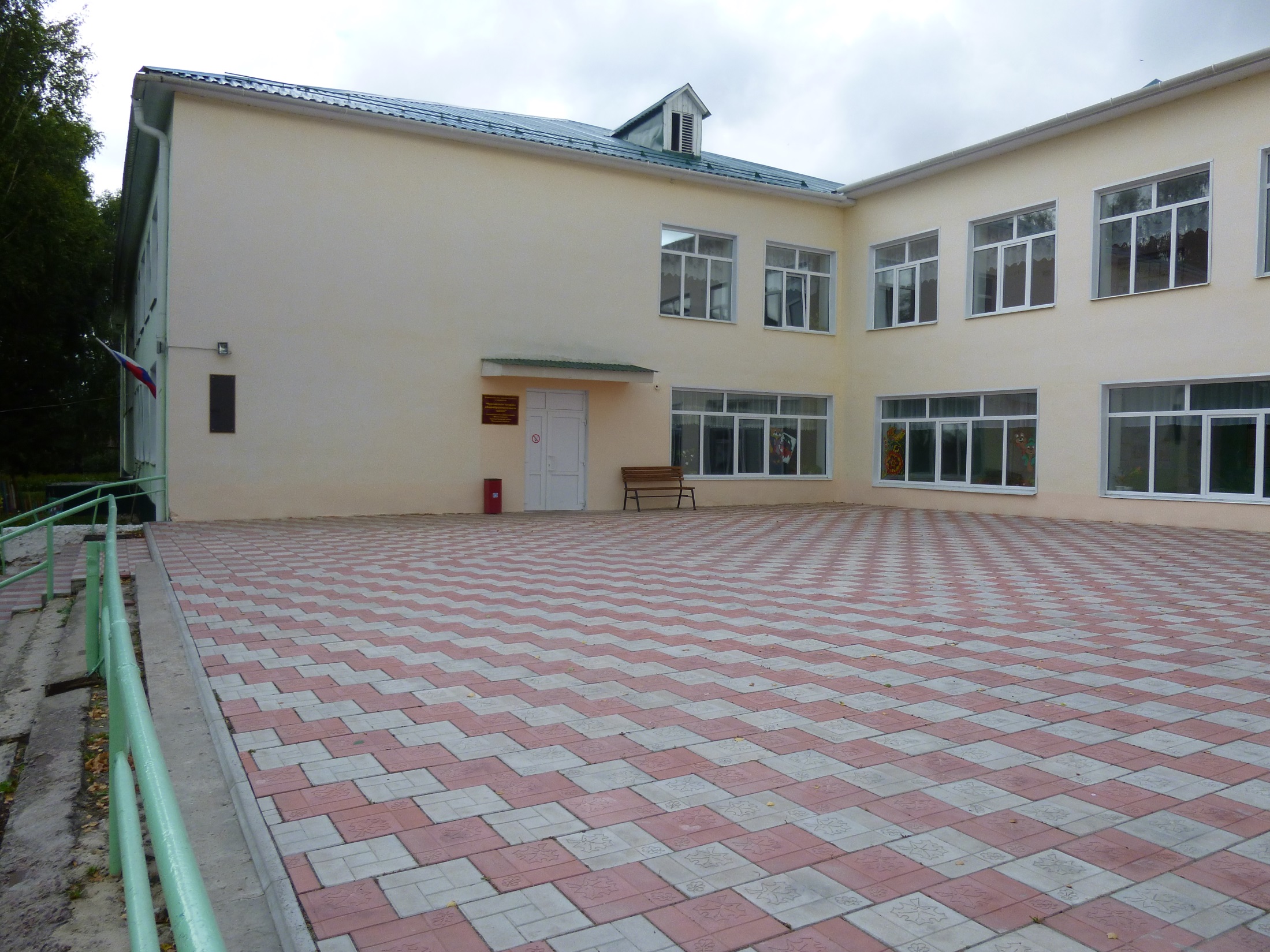 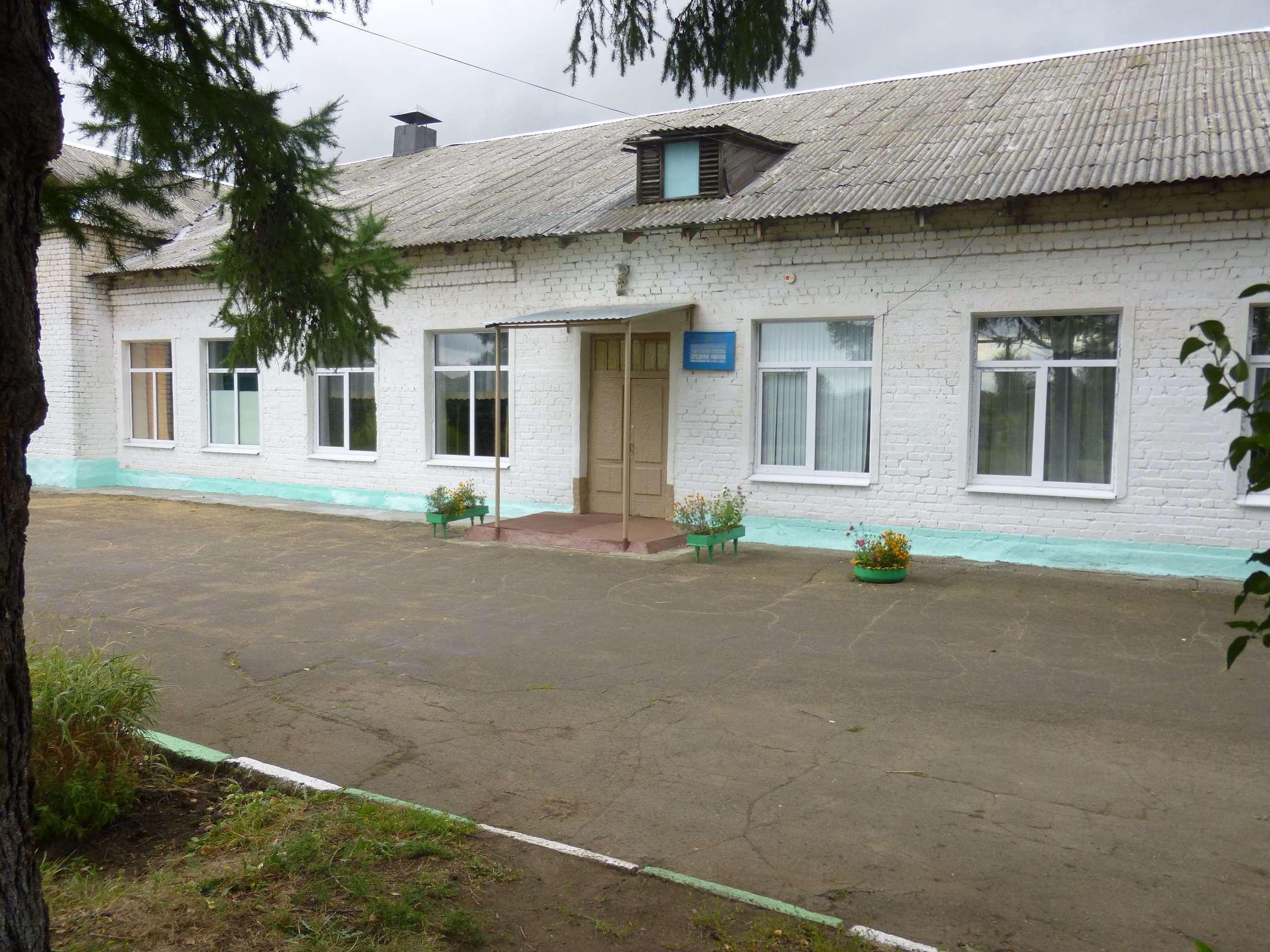 «Задачи муниципальной системы образования по реализации государственной политикив сфере образования»
Н.В. Зенкина,начальник управления образованияадминистрации Милославского района
Результаты  ЕГЭ (2014-2015 учебный год)
Результаты  ЕГЭ (2014-2015 учебный год)
Результаты  ЕГЭ (2014-2015 учебный год)
Результаты  ЕГЭ (2014-2015 учебный год)
Результаты  ЕГЭ (2014-2015 учебный год)
Результаты  ЕГЭ (2014-2015 учебный год)
«Задачи муниципальной системы образования по реализации государственной политикив сфере образования»
Н.В. Зенкина,начальник управления образованияадминистрации Милославского района
В 2015 году из 48 окончивших среднюю школу, продолжат обучение в ВУЗах – 29 человек,в ССУЗах – 15.
Из 93 выпускников основной школы продолжают обучениев 10 классе – 31,в ССУЗах – 56 человек, ПТУ – 1.
«Задачи муниципальной системы образования по реализации государственной политикив сфере образования»
Н.В. Зенкина,начальник управления образованияадминистрации Милославского района
2014-2015 уч. год
Участие  МОУ в  конкурсах
2014-2015 уч. год
Участие  МОУ в  конкурсах
2014-2015 уч. год
Участие  МОУ в  конкурсах
2014-2015 уч. год
Участие  МОУ в  конкурсах
«Задачи муниципальной системы образования по реализации государственной политикив сфере образования»
Н.В. Зенкина,начальник управления образованияадминистрации Милославского района
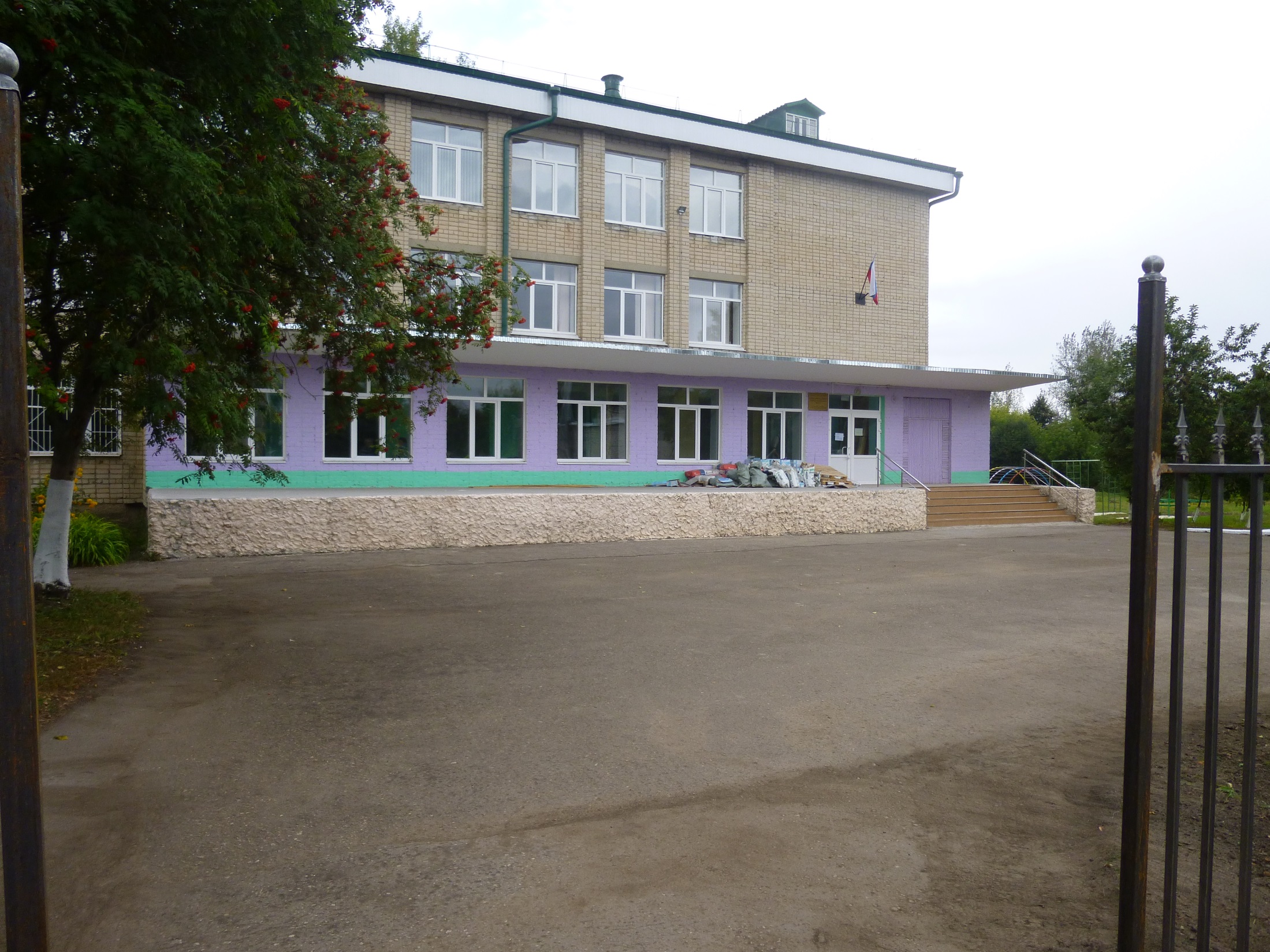 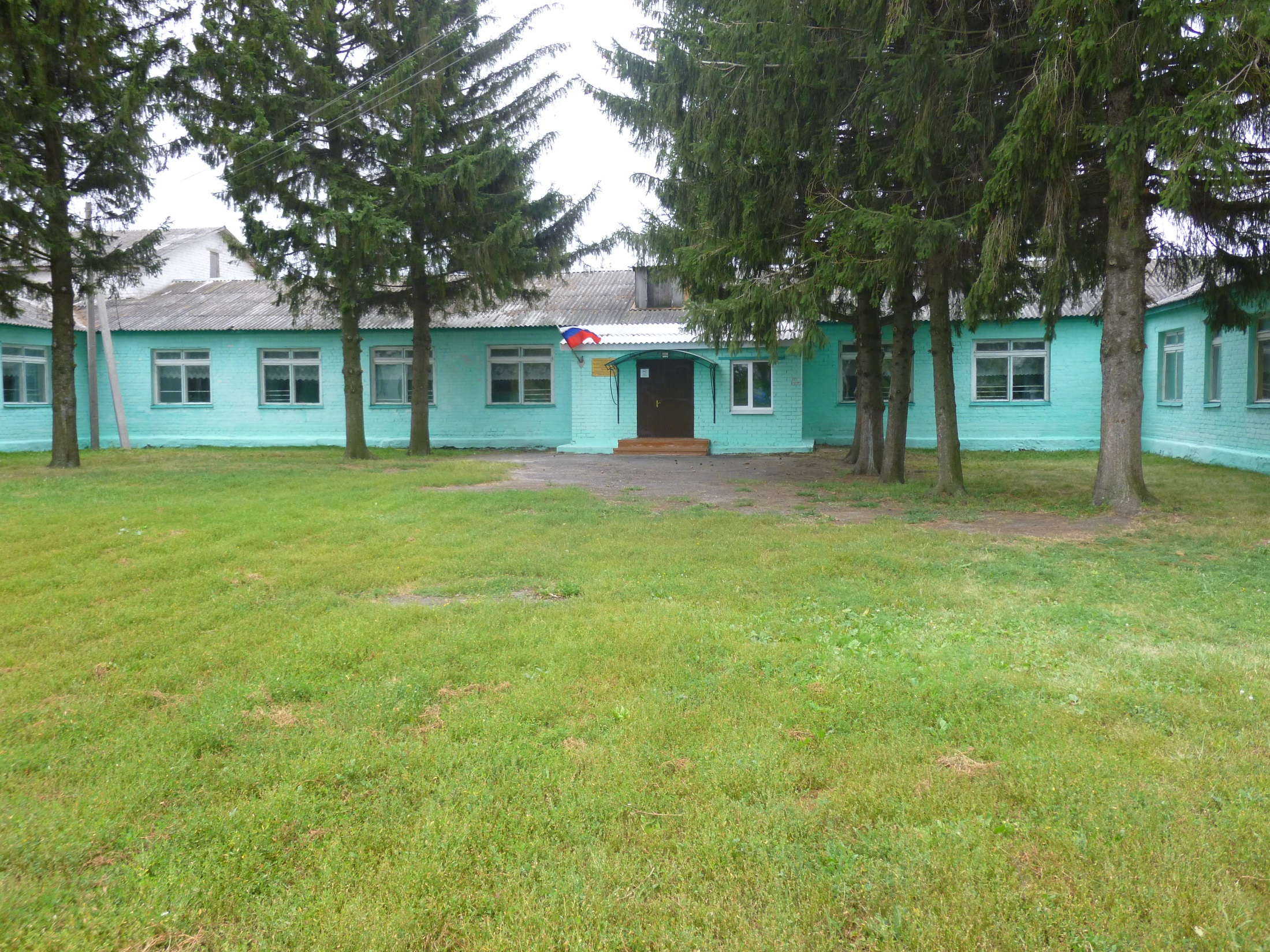 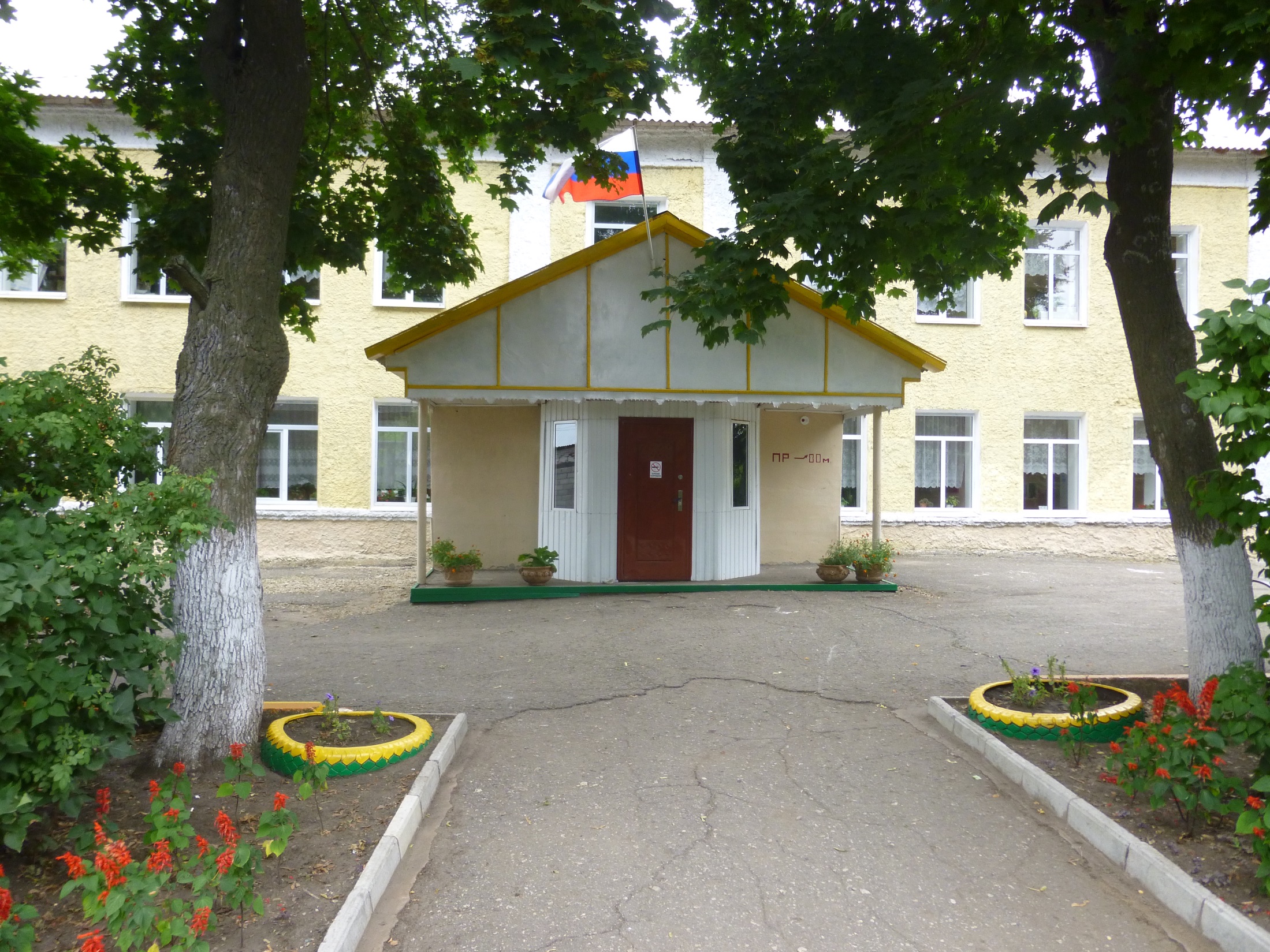 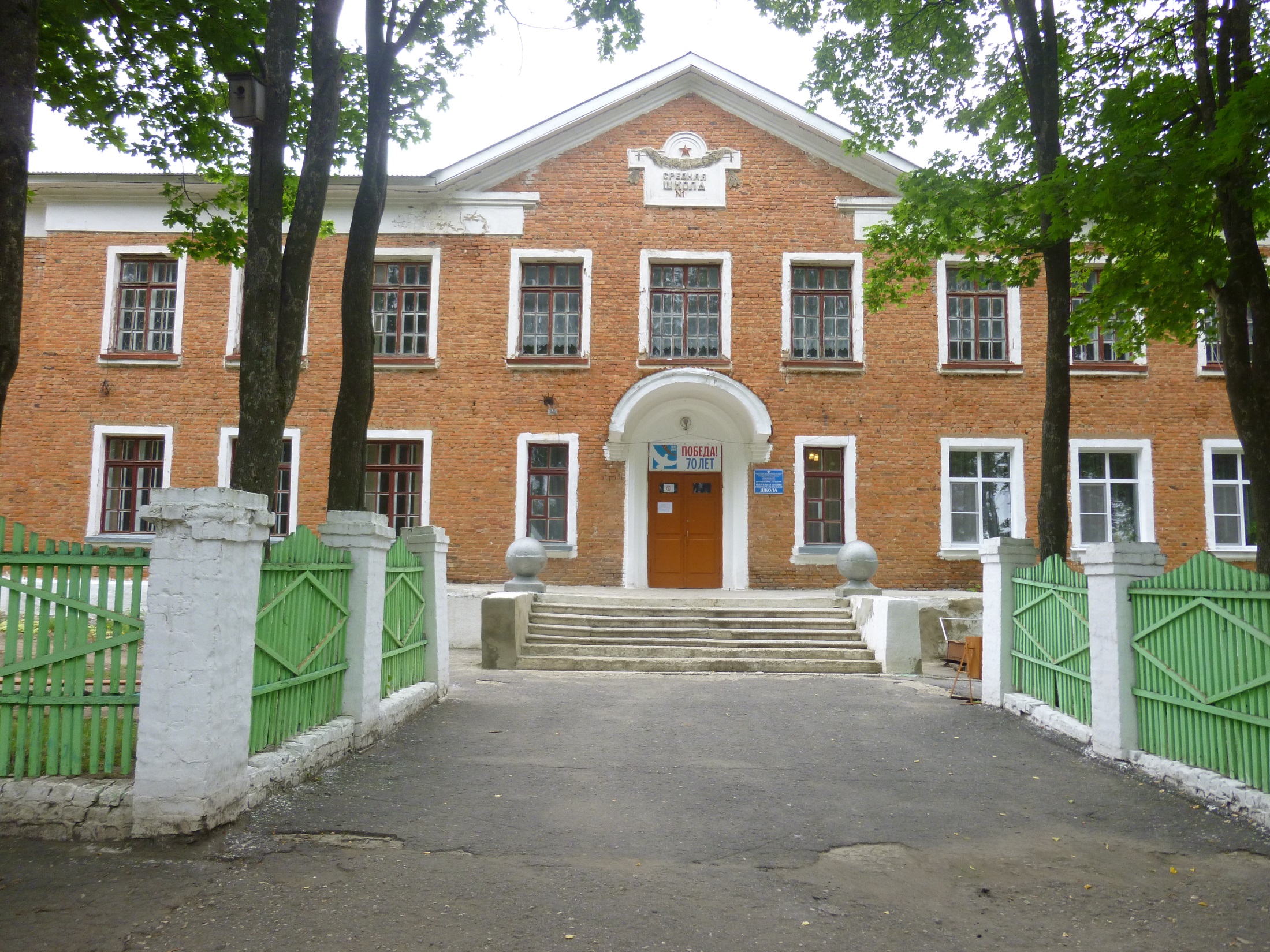 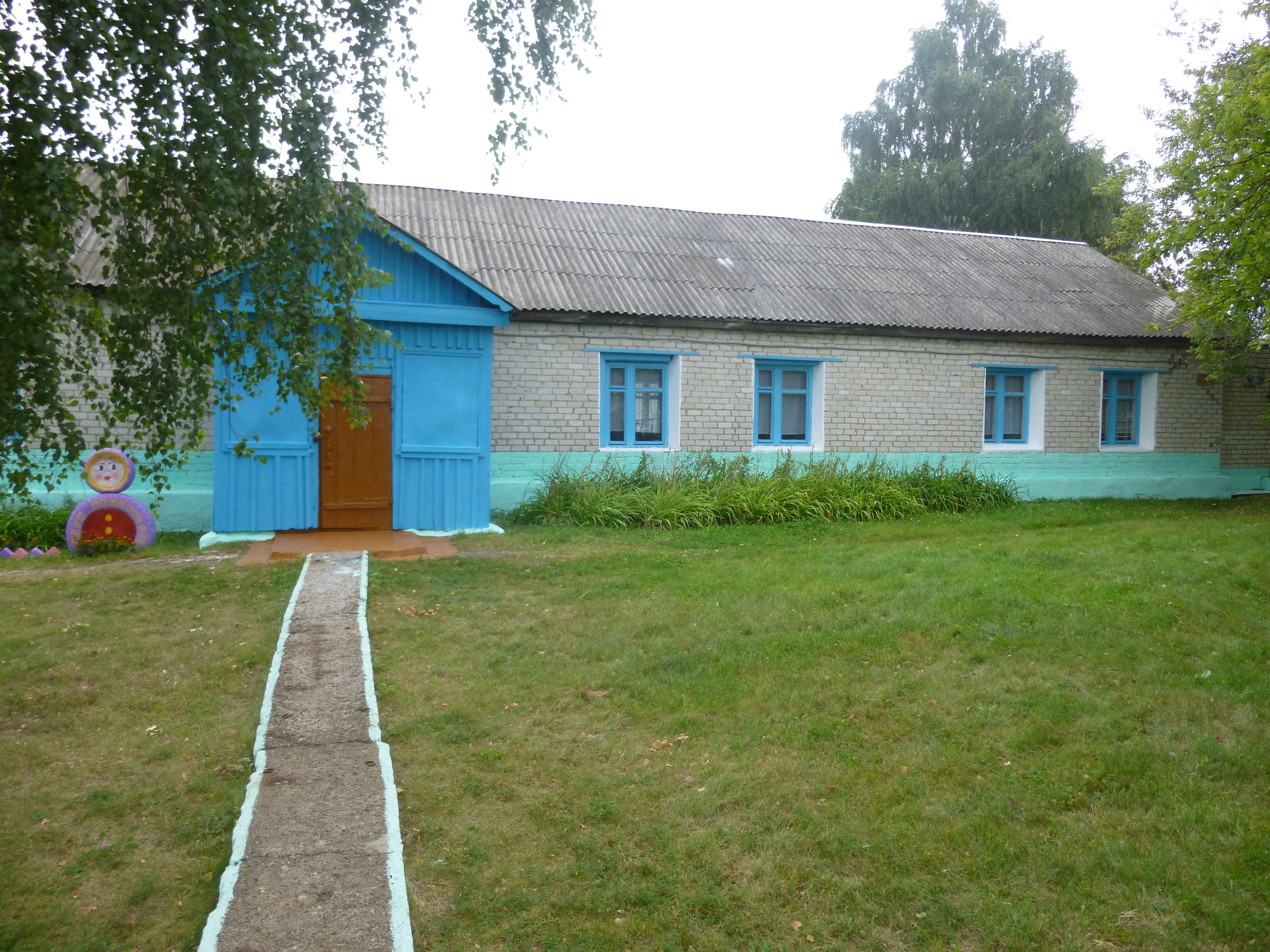 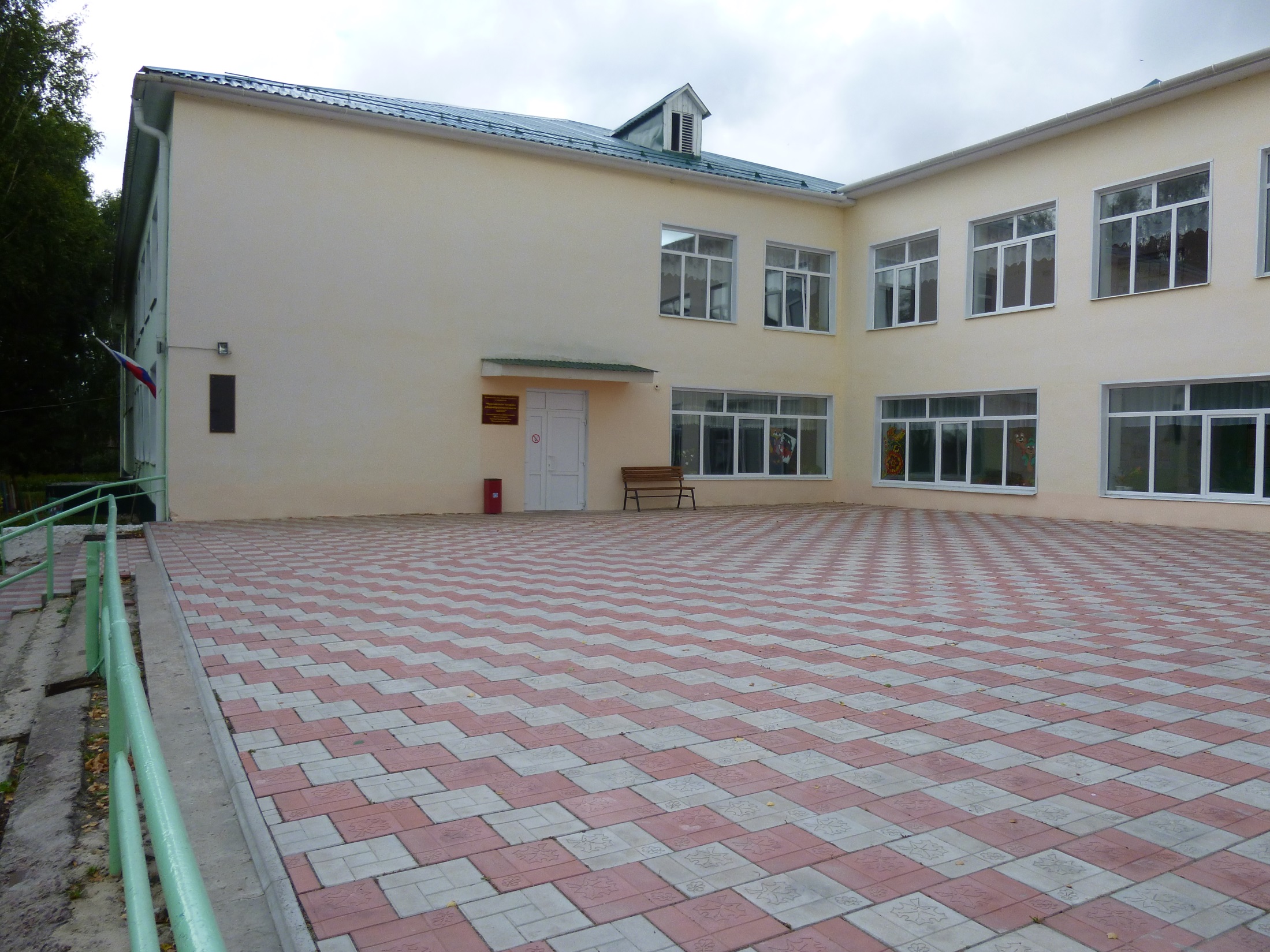 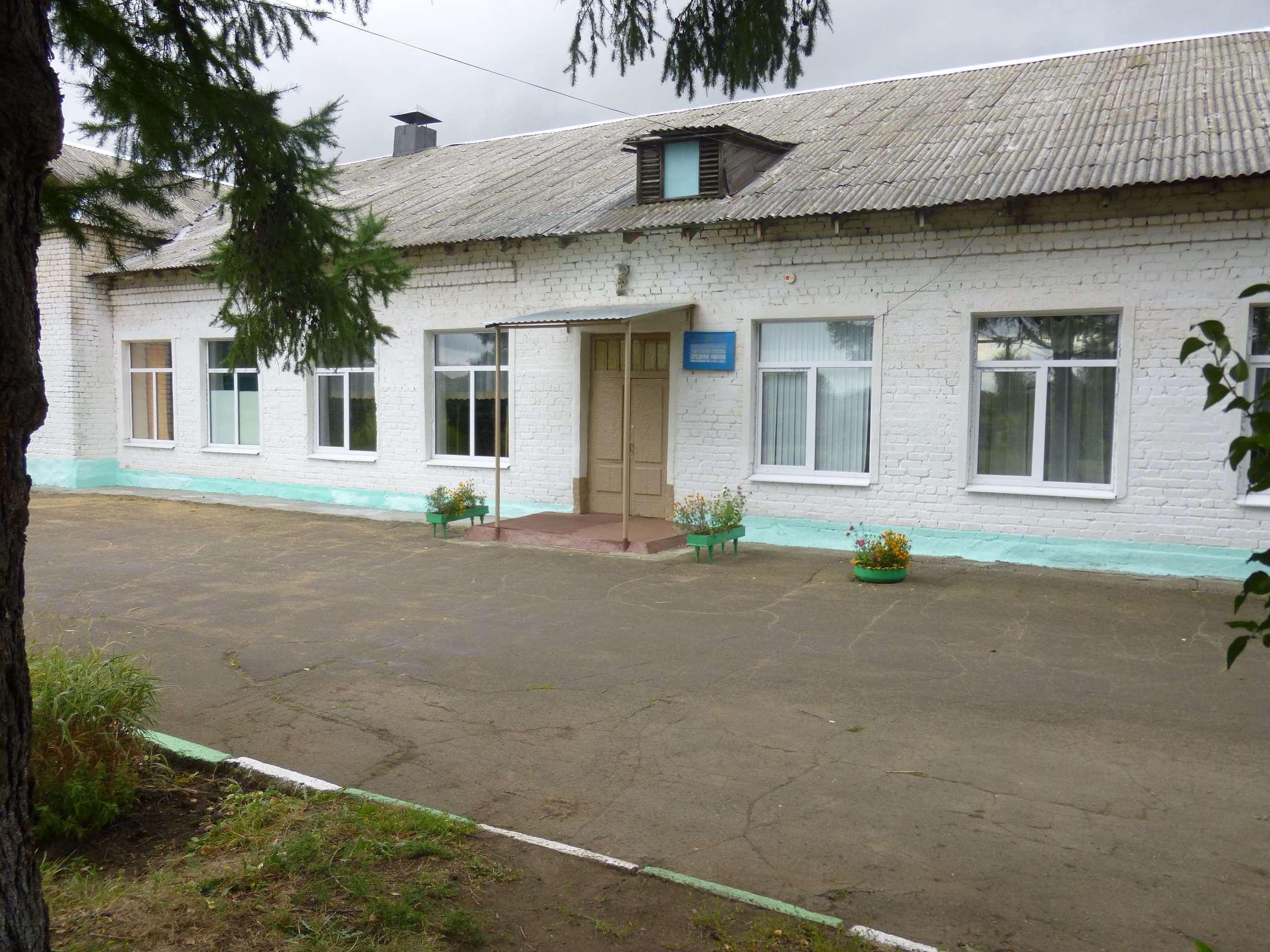 «Задачи муниципальной системы образования по реализации государственной политикив сфере образования»
Н.В. Зенкина,начальник управления образованияадминистрации Милославского района
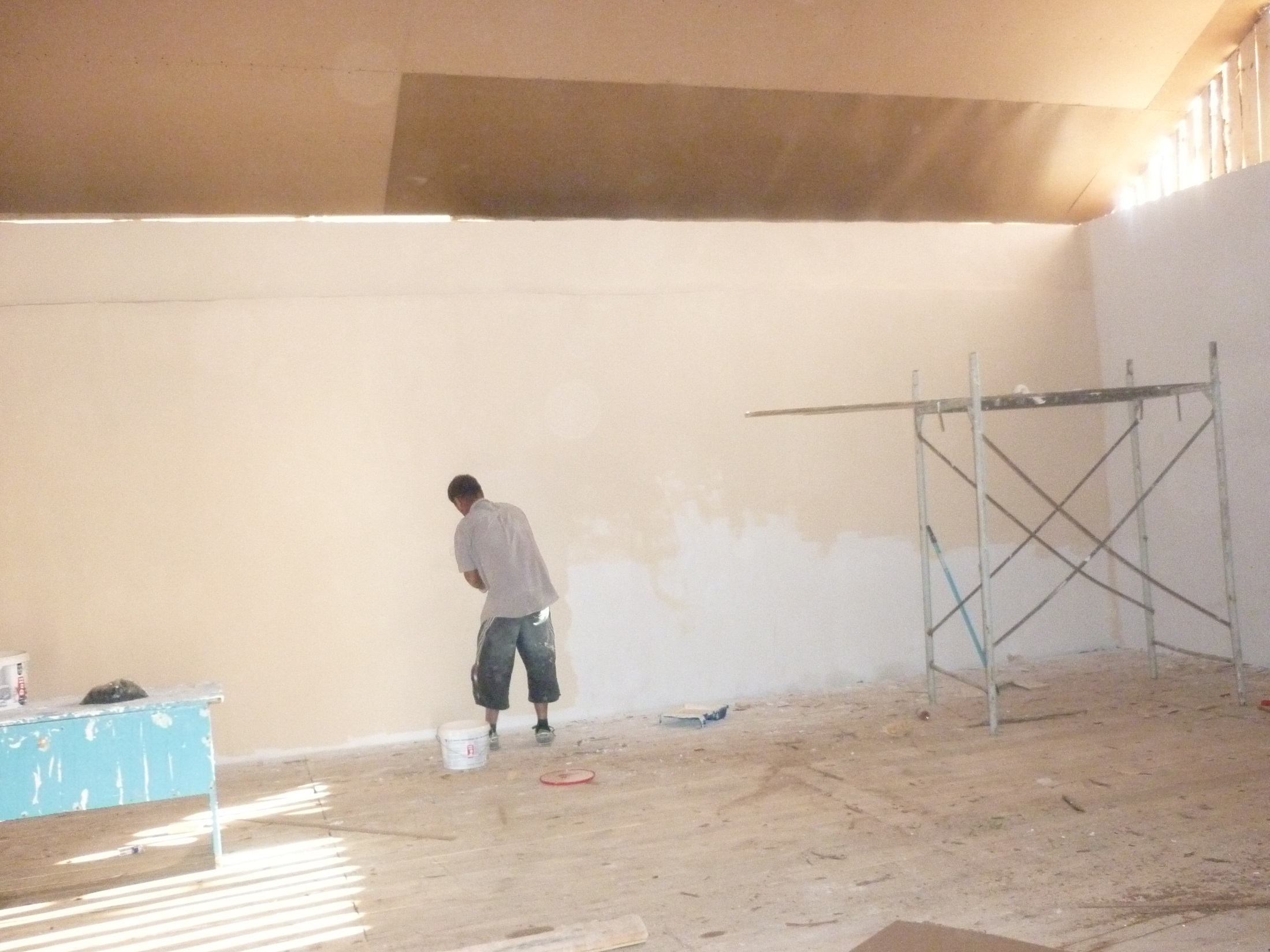 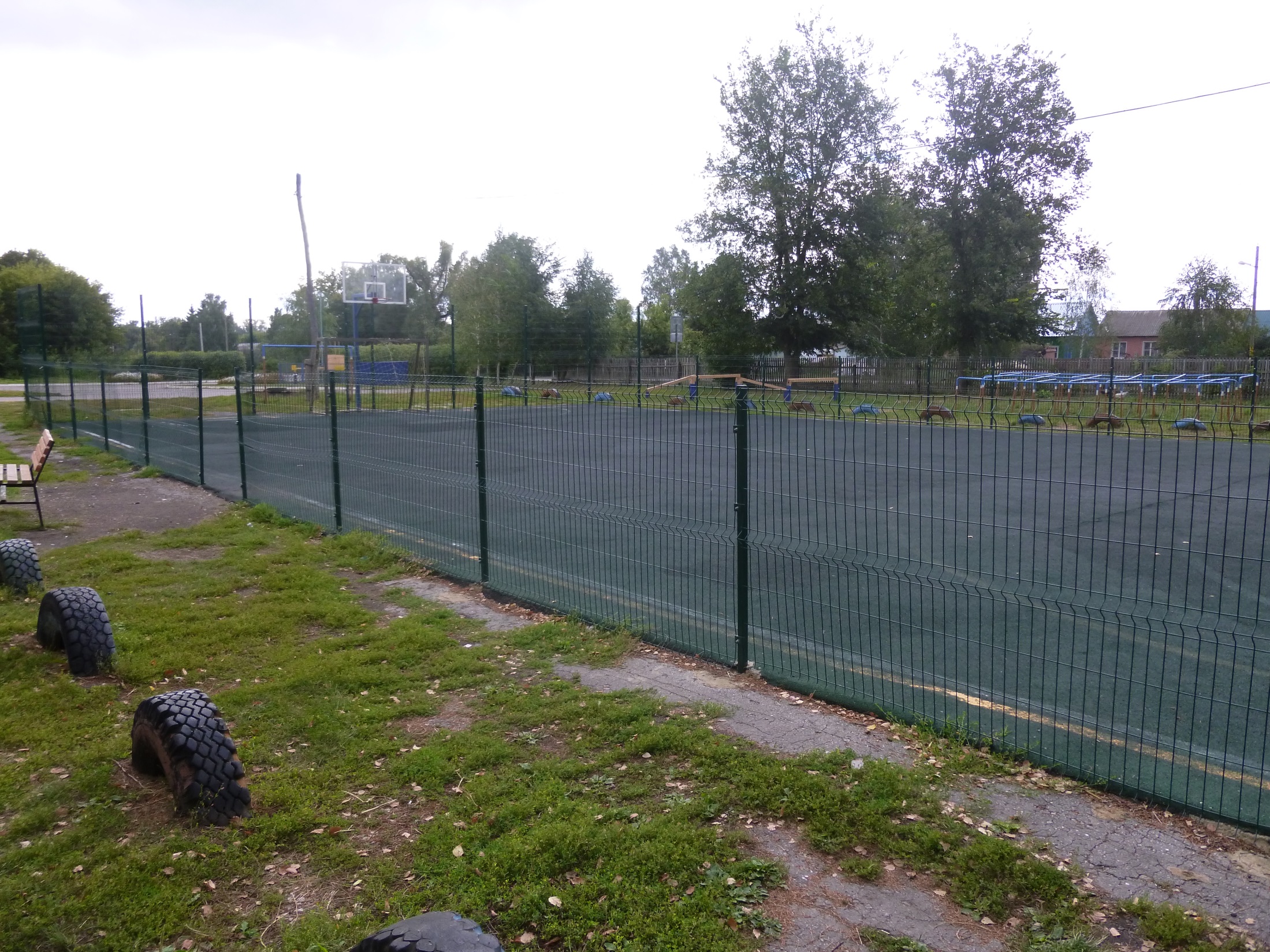 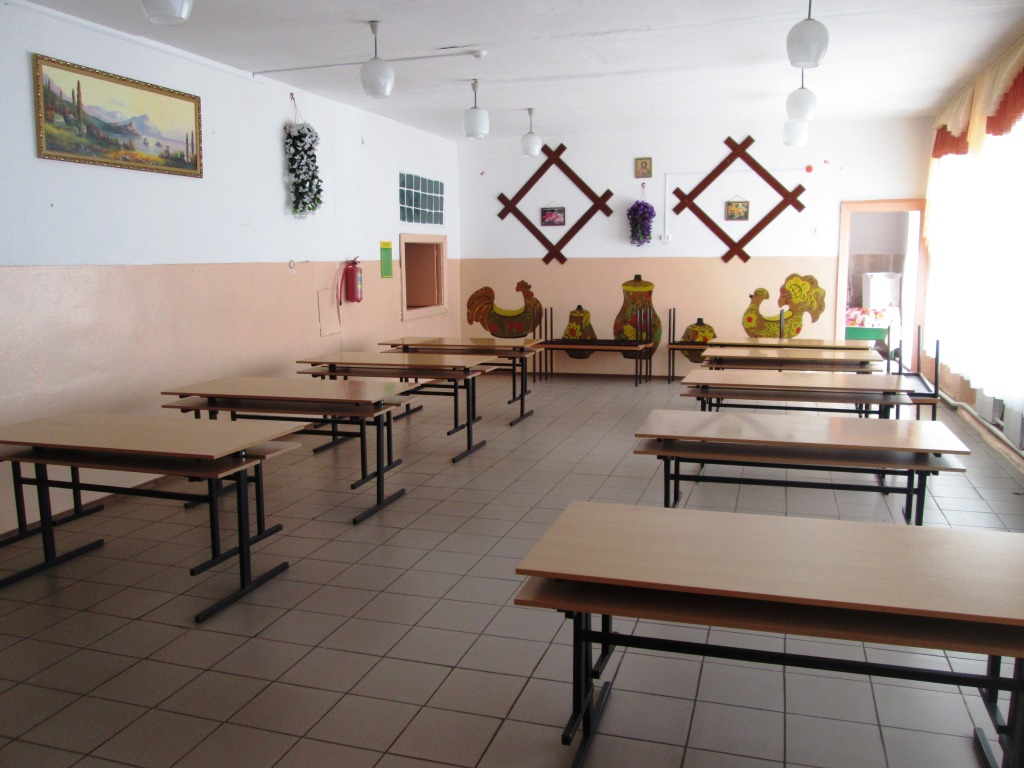 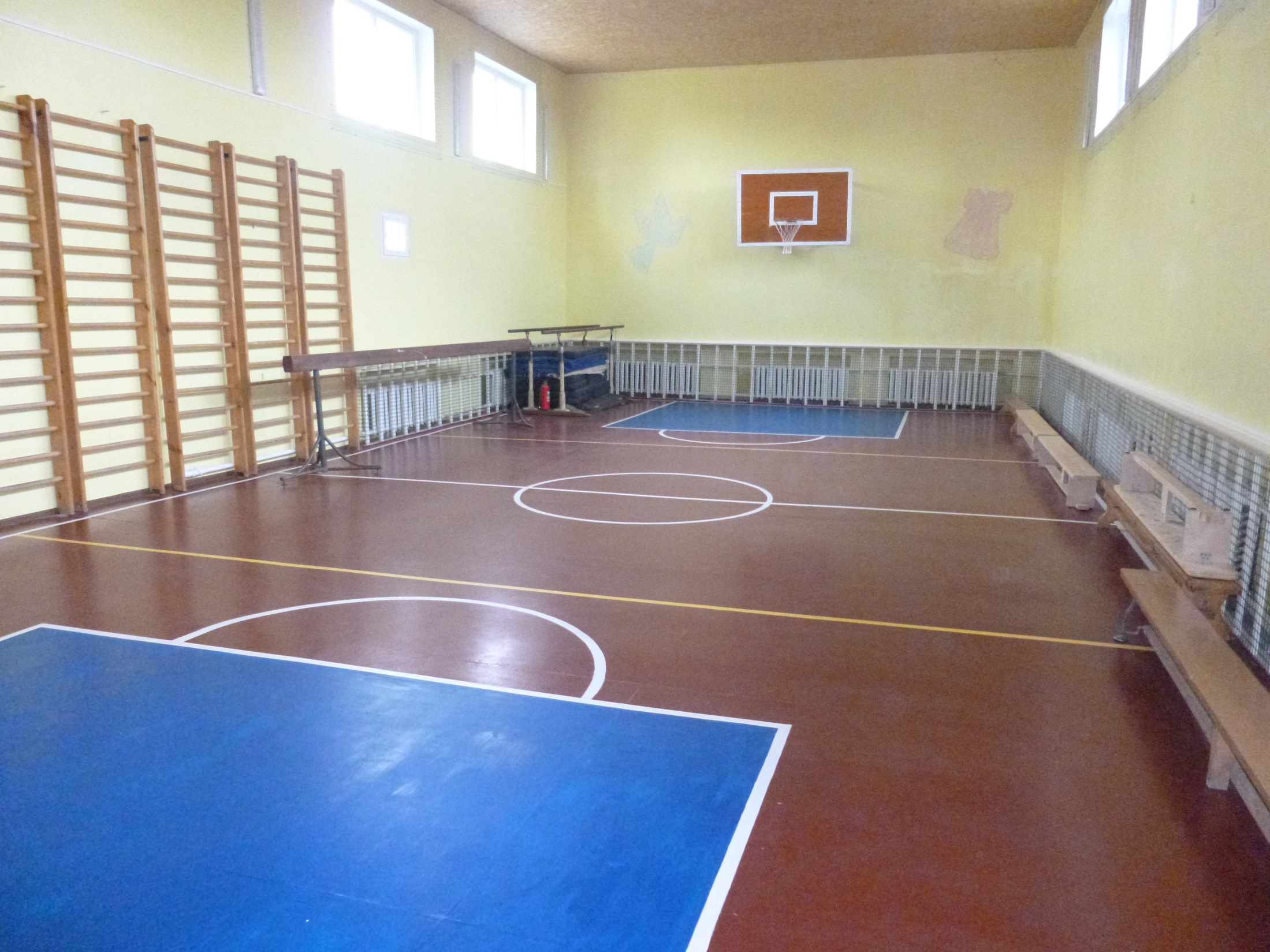 «Задачи муниципальной системы образования по реализации государственной политикив сфере образования»
Н.В. Зенкина,начальник управления образованияадминистрации Милославского района
Спасибоза внимание!